Multiplying Fractions:Cross Cancelling
Intelligent Practice
Silent 
Teacher
Narration
Your Turn
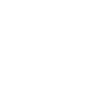 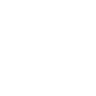 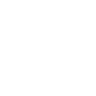 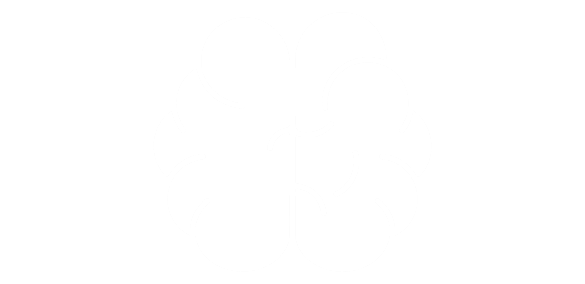 Practice
Worked Example
Your Turn
1)
9)
5)
6)
10)
2)
3)
7)
11)
4)
12)
8)
1)
5)
9)
6)
2)
10)
3)
7)
11)
4)
8)
12)